Internet tudományos használata
Skultéti Attila
skulteti.attila@semmelweis-univ.hu
2017
Tartalom
Metakeresők
Vizuális keresők
Web2: Blog/twitter/RSS stb.
Tudományos közösségi média (Linkedin, Mendeley)
2
Metakeresők
Speciális keresőgépek, amik egyszerre több forrásban, akár több keresőgép egyidejű használatával végzik a keresést

Tudományos forrásokban történő keresésre fejlesztett metakeresők, amik a hagyományos keresőgépek által nincsenek feltérképezve (mély web)
3
Metakereső – példaDogpilehttp://www.dogpile.com/
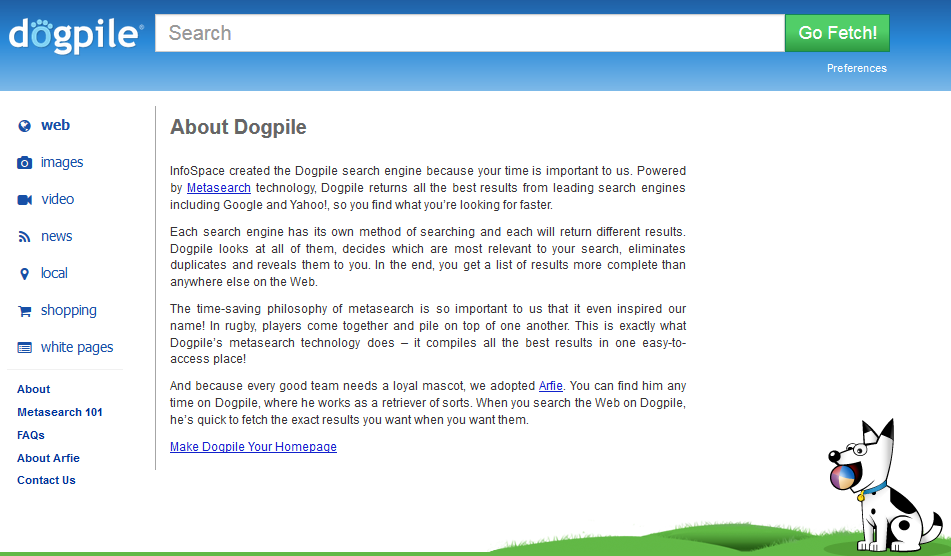 4
Dogpile keresési eredmény
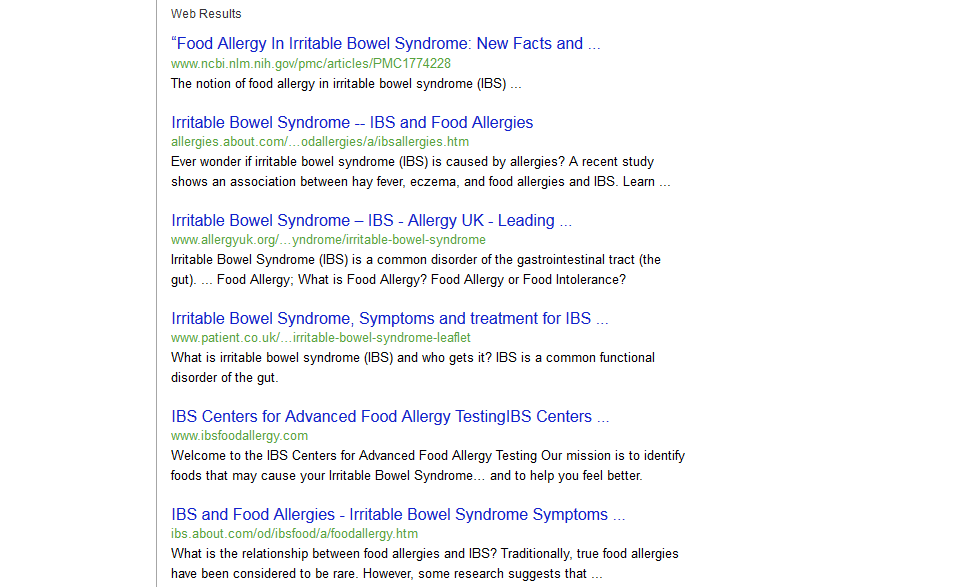 5
Metakereső – tudományos forrásokban
Pl:
EBSCO Discovery Service
ProQuest Summon

Jellemzőjük, hogy az adott intézmény összes kívánt forrását indexelik, azokban egyidejű keresést tesznek lehetővé, azonban ezek szintén fizetős szolgáltatások
6
Vizuális keresők
Keresési találatok vizuális megjelenítése, kulcsszavak, témakörök szerint

A keresési eredmények könnyedén szűrhetőek

Adott témakör kapcsolódó kulcsszavainak feltárása
7
Vizuális keresők – Carrot2http://search.carrot2.org
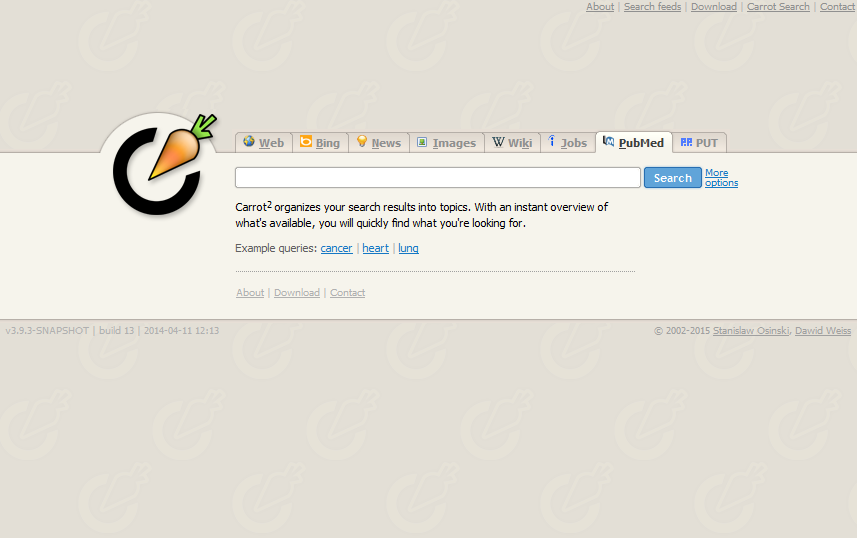 8
Carrot2 - Eredmény
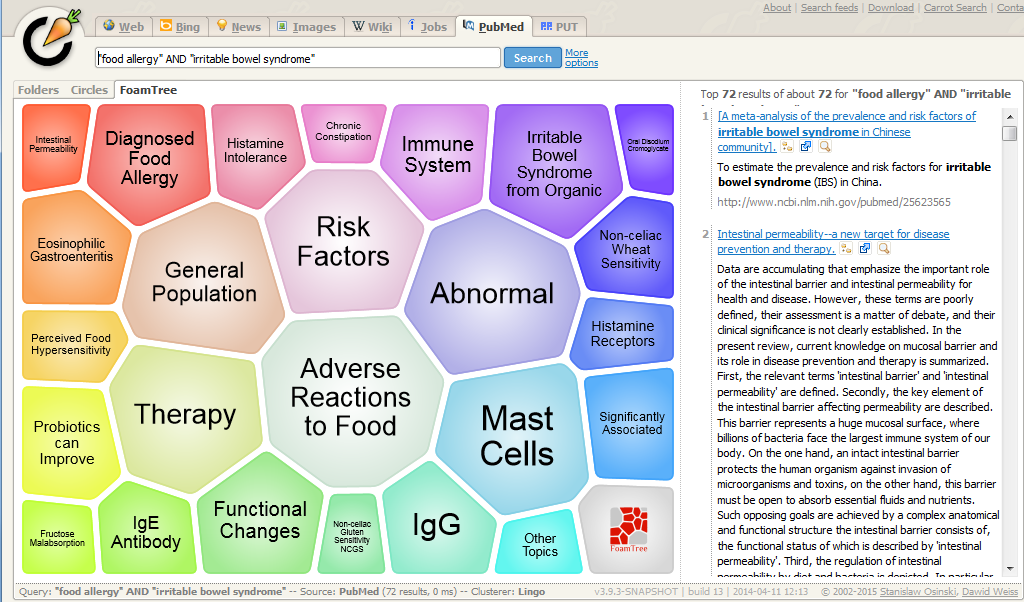 9
Carrot2 - Eredmény
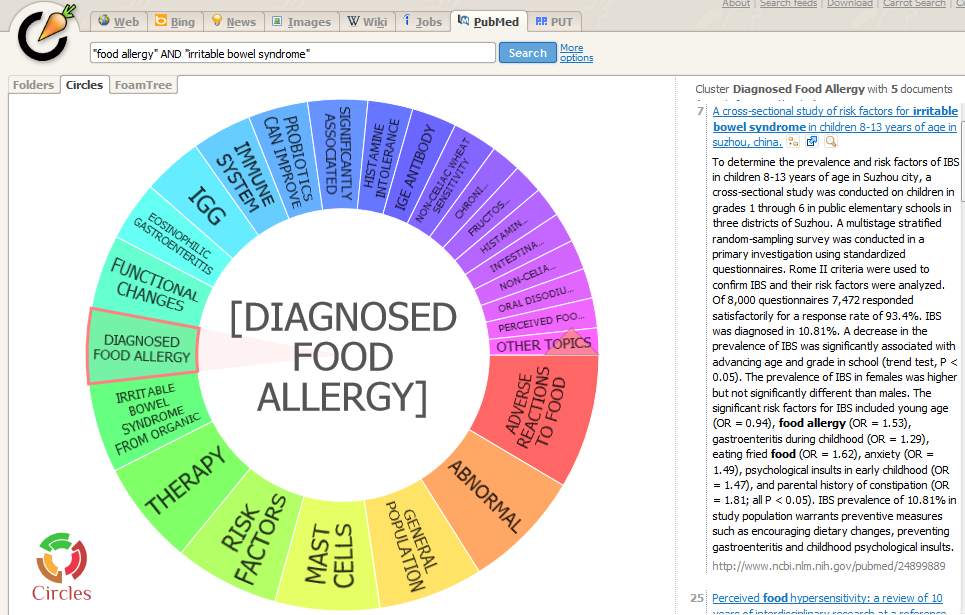 10
Tudományos források Web2-es szolgáltatásai
RSS
Twitter
Blog
Közösségi média
11
Rss
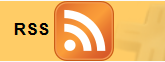 Rich Site Summary vagy Really Simple Syndication

Egy RSS-t használó forrásból, egy program segítségével (általában böngésző) automatikusan lekérhetőek az új tartalmak kivonatai (keresésben új találat, új blog post stb.)
Az adott oldal rendszeres látogatása nélkül értesülhetünk az új tartalmakról
12
RSS példa
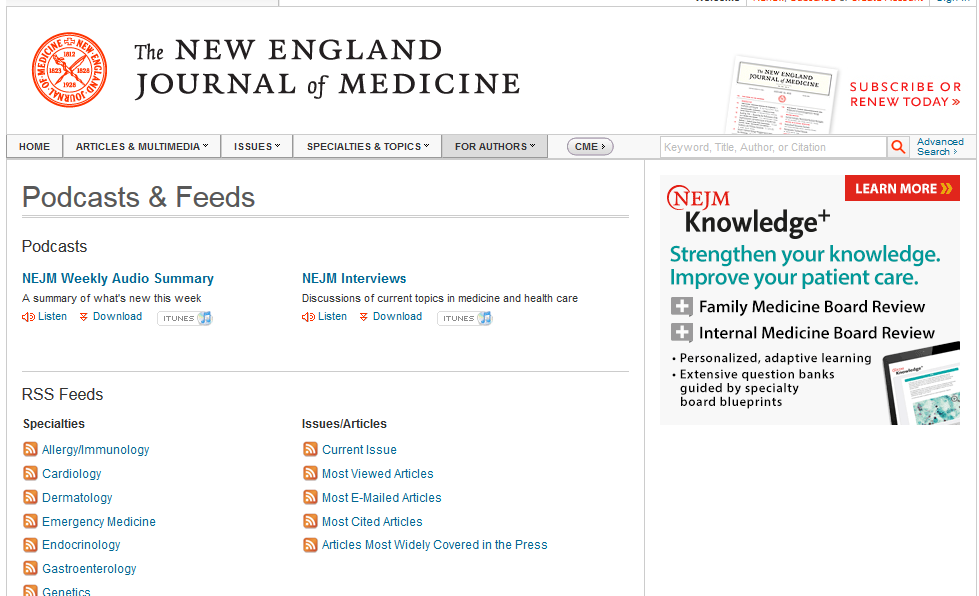 13
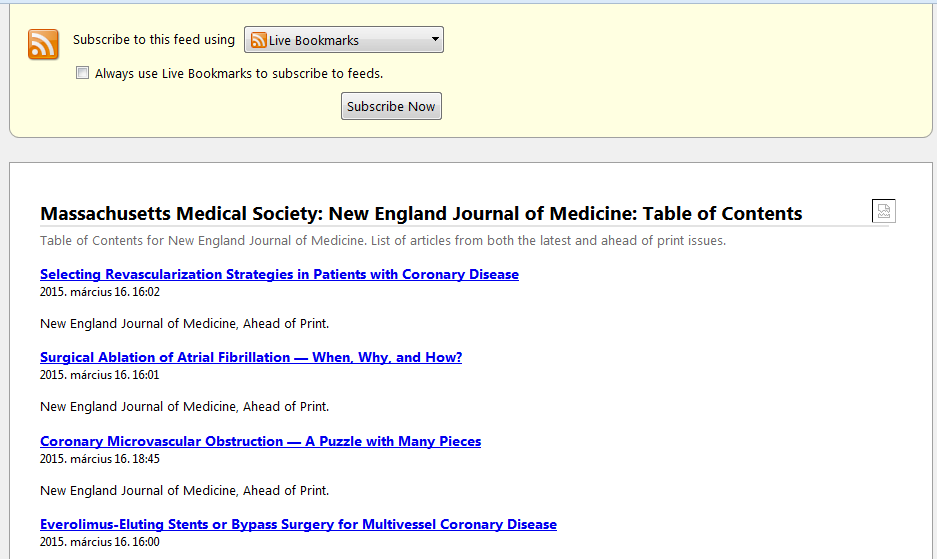 14
Twitter
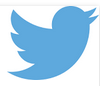 Rövid szöveges üzenetek, linkek megosztására szolgáló felület (mikroblog)

Fel lehet iratkozni egyes személyek/honlapok/folyóiratok twitter feedjére, így naprakész információhoz juthatunk, de regisztráció nélkül is lehet böngészni rajtuk
15
Twitter példa
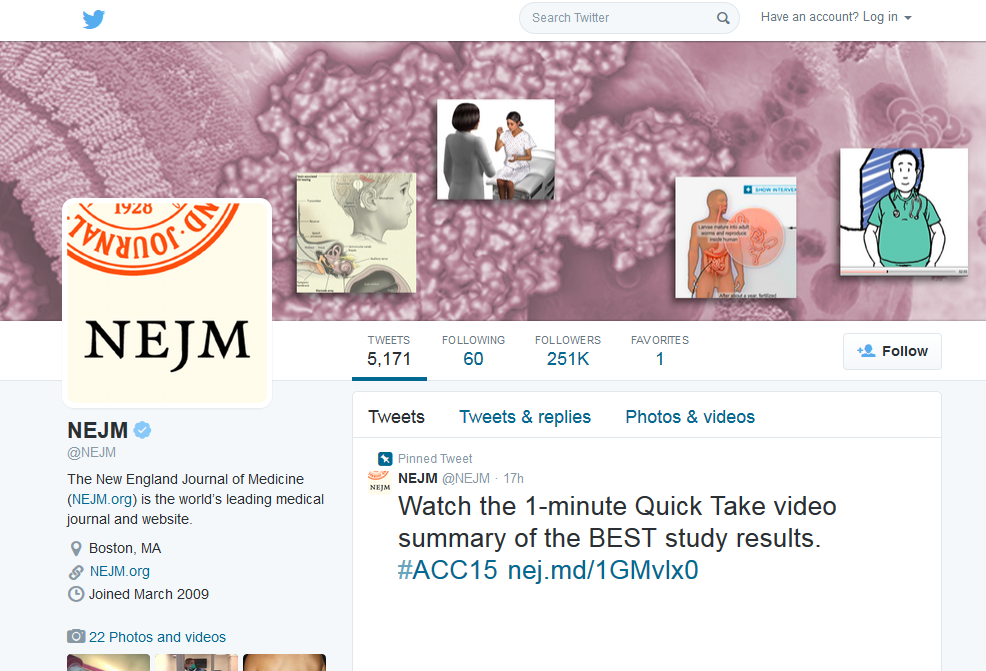 16
Blog
A blog egy rendszeres bejegyzések sorozatából álló weboldal, jellemzője, hogy nagyon egyszerű a beüzemelése, illetve a bejegyzések frissítése

Tudományos világban a friss információ, új eredmények, érdekességek megosztásának egy formája lehet
17
Blog példa
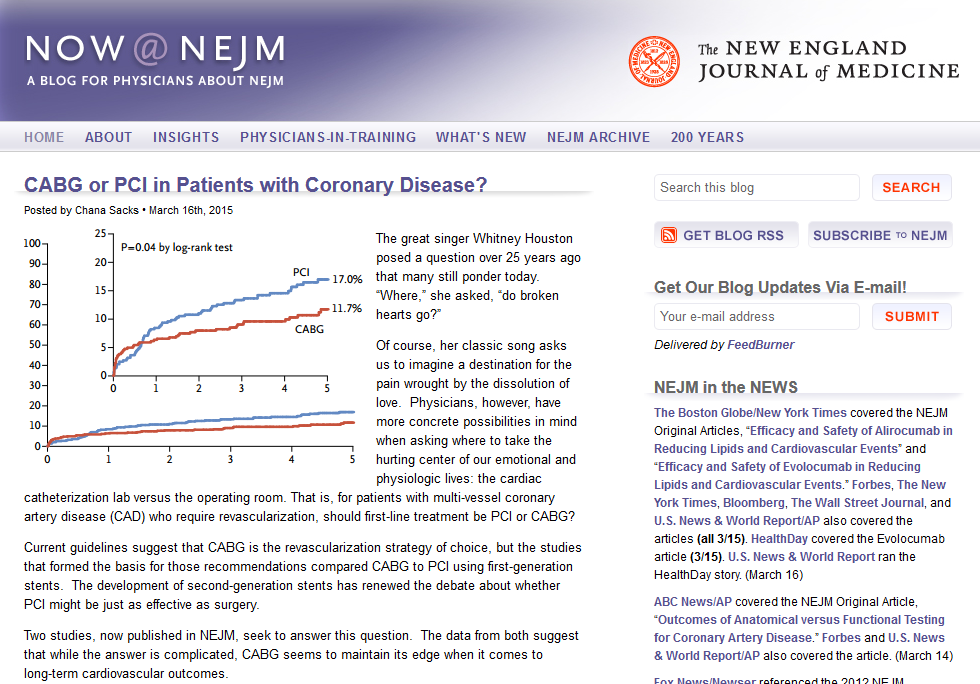 18
Közösségi média jelenlét
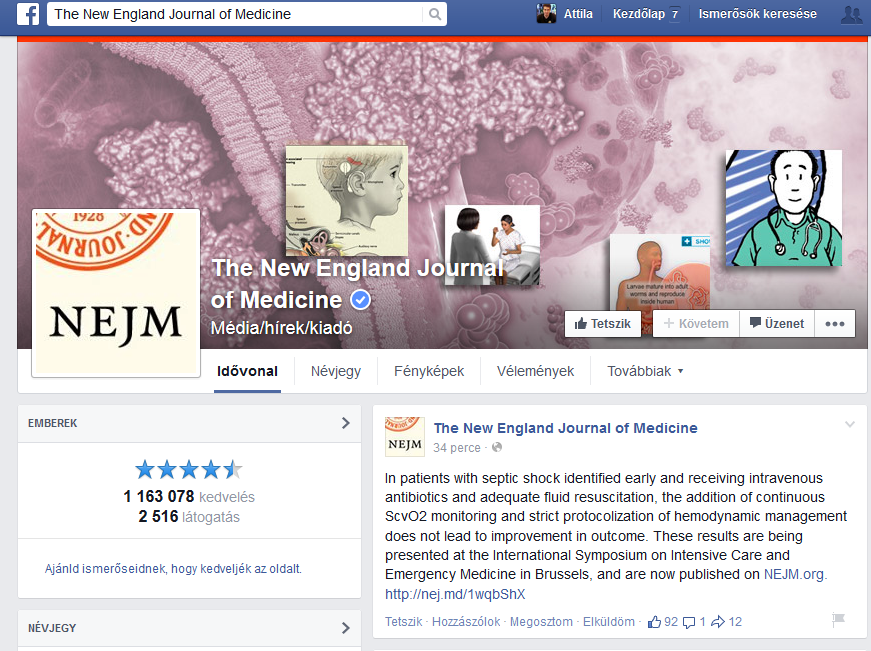 19
Tudományos közösségi média
Egy olyan közösségi hálózat, amely a szakemberek összekapcsolására szolgál
Segíti a tudományos kollaborációt (lehetséges szerzőtársak, társintézmények felkeresése)
Hasznos lehet álláskeresésnél és potenciális munkatársak keresésénél is
20
Linkedinhttps://www.linkedin.com
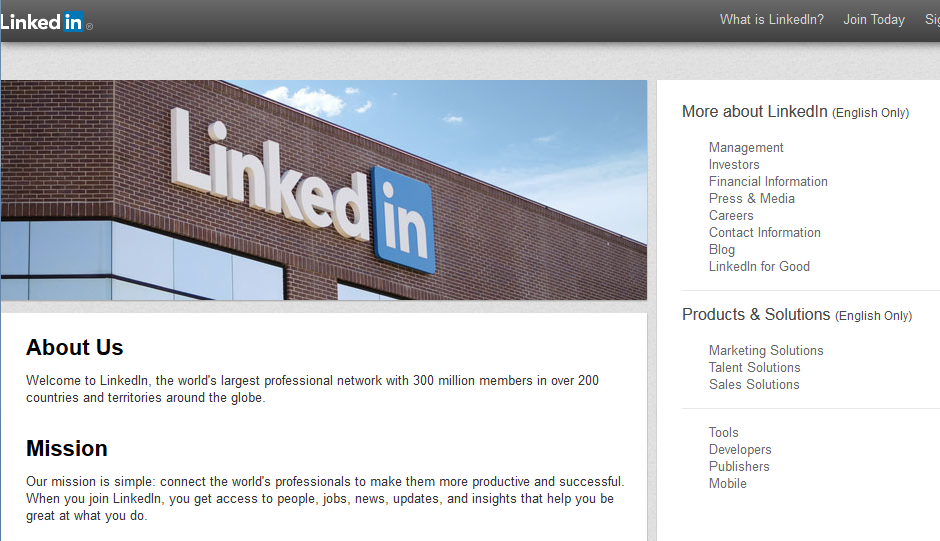 21
Sign up
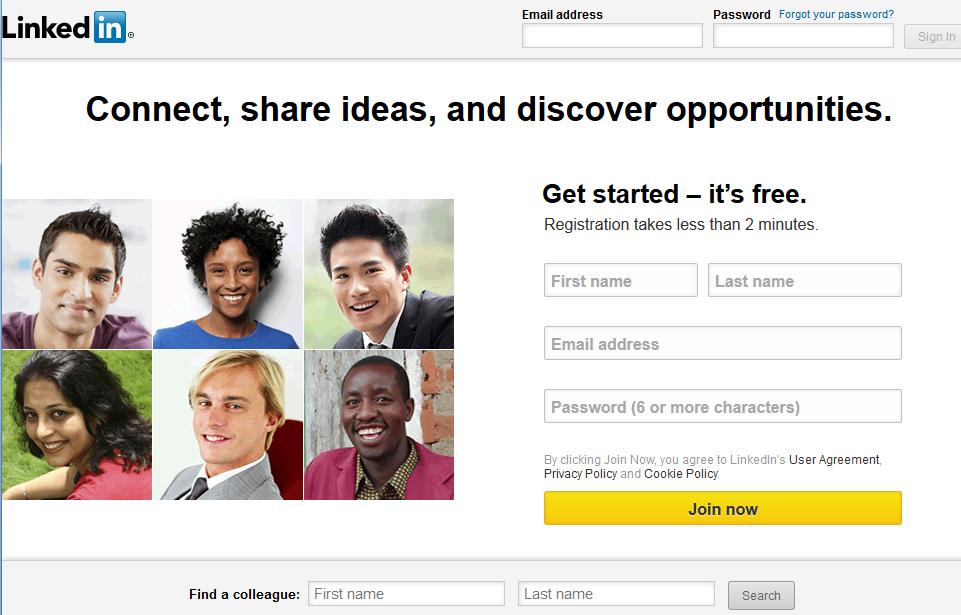 22
Linkedin regisztráció
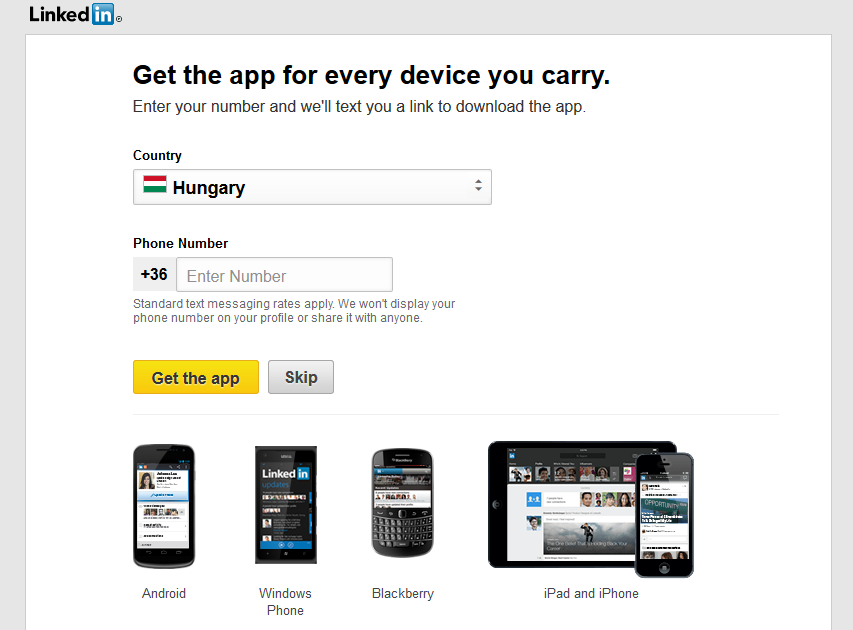 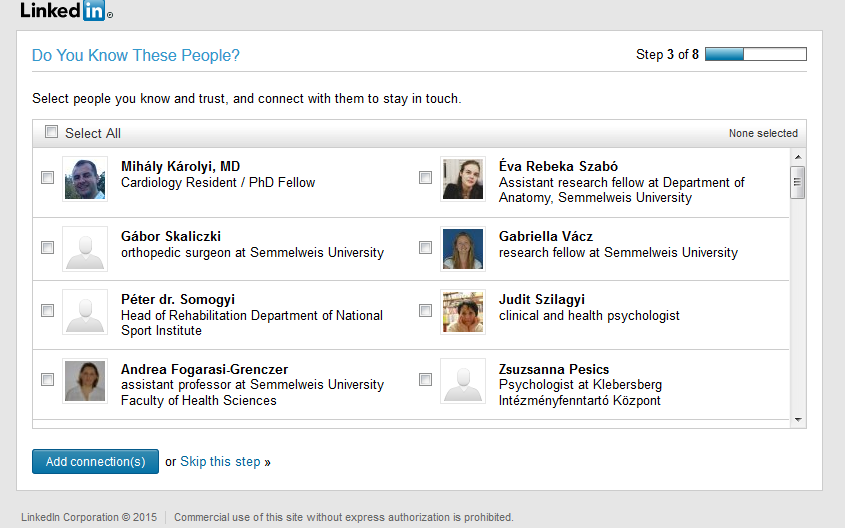 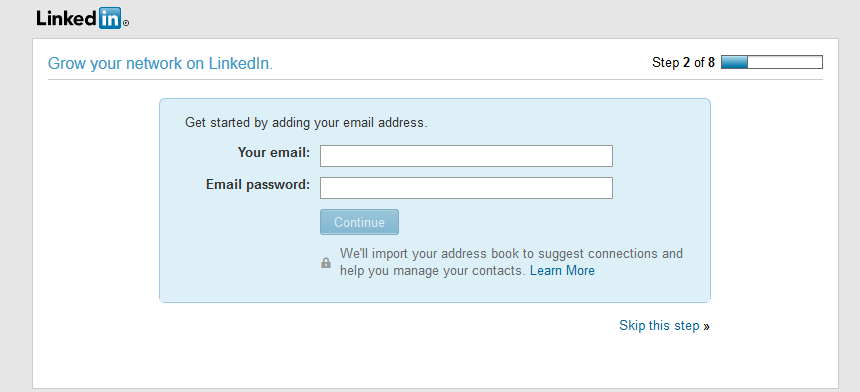 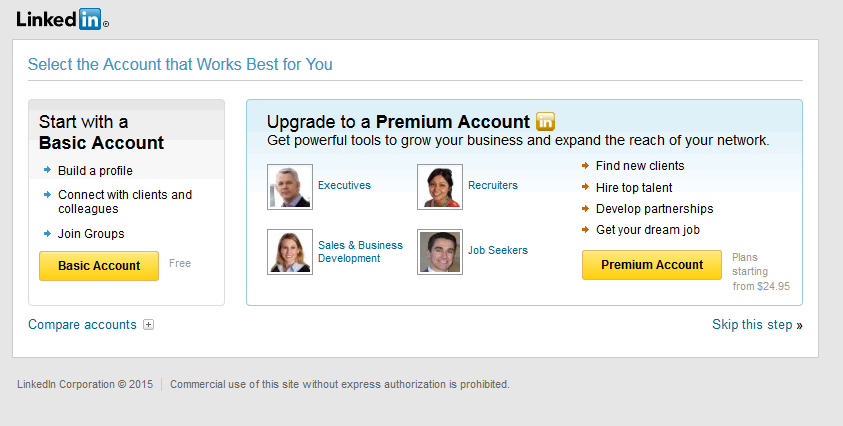 23
Profil
24
ReseachGatehttps://www.researchgate.net
25
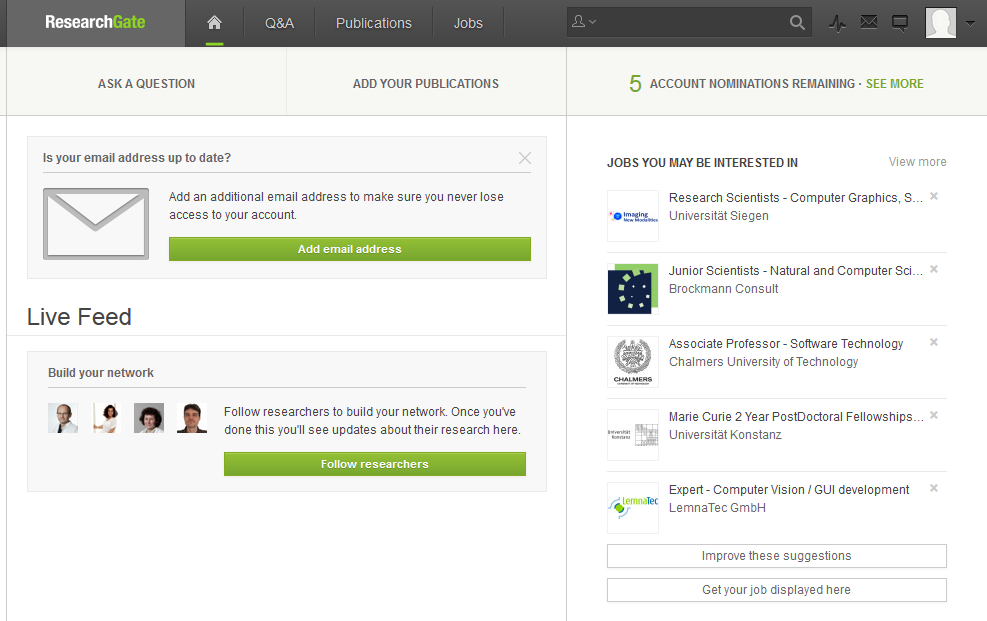 26
Profil
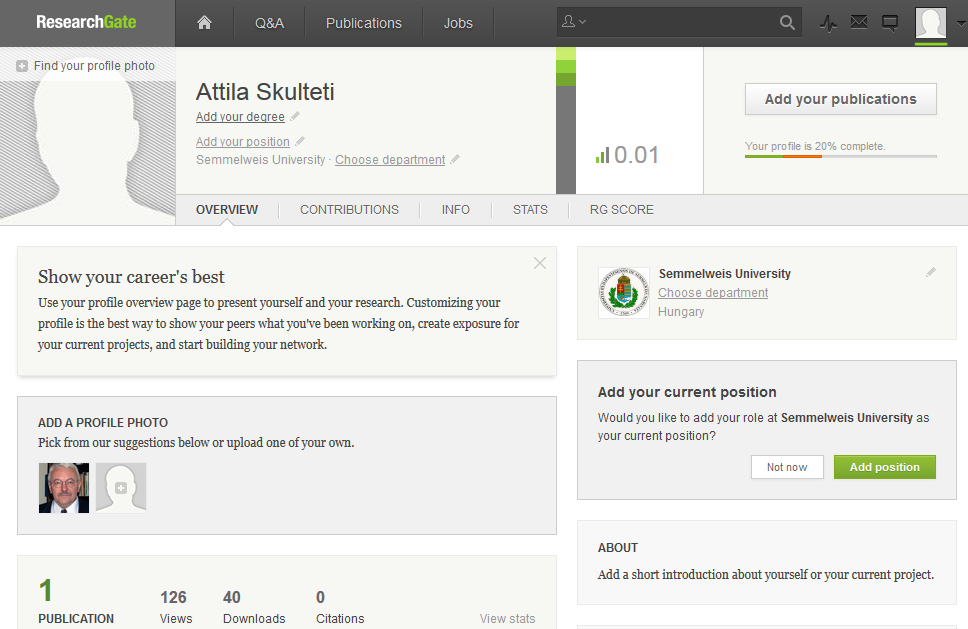 27
Profil - Publikációk
28
Jobs
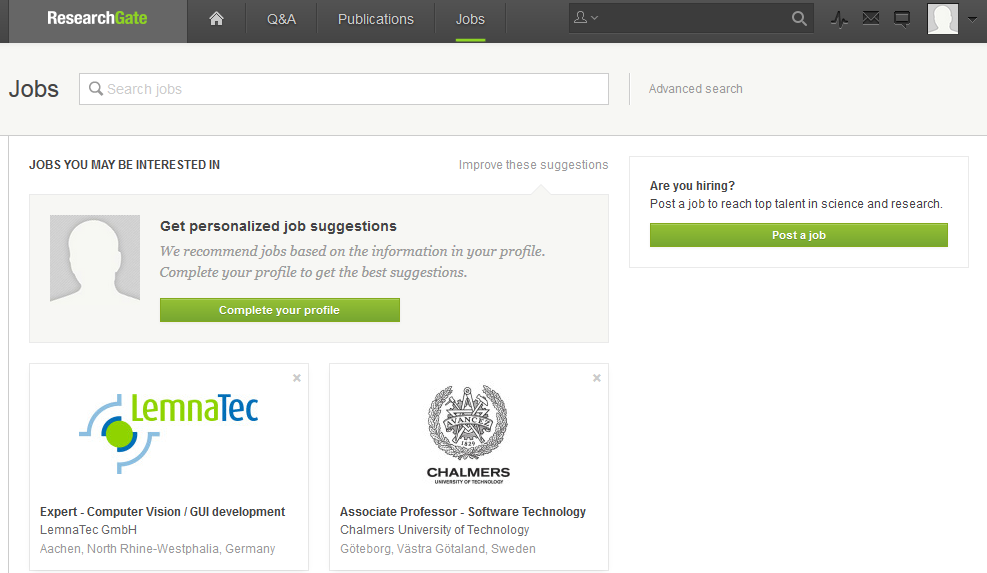 29
Mendeley
Ingyenes hivatkozás kezelő alkalmazás és közösségi háló

Szövegszerkesztő eszköztár

PDF csatolmányok kezelése
30
https://www.mendeley.com/
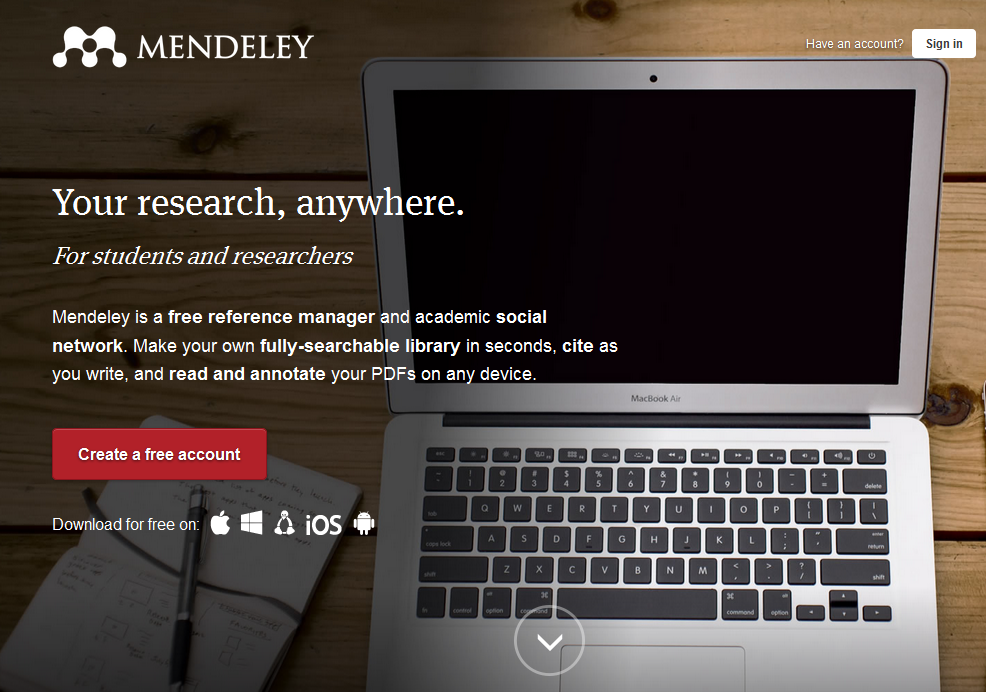 31
Kezdőoldal
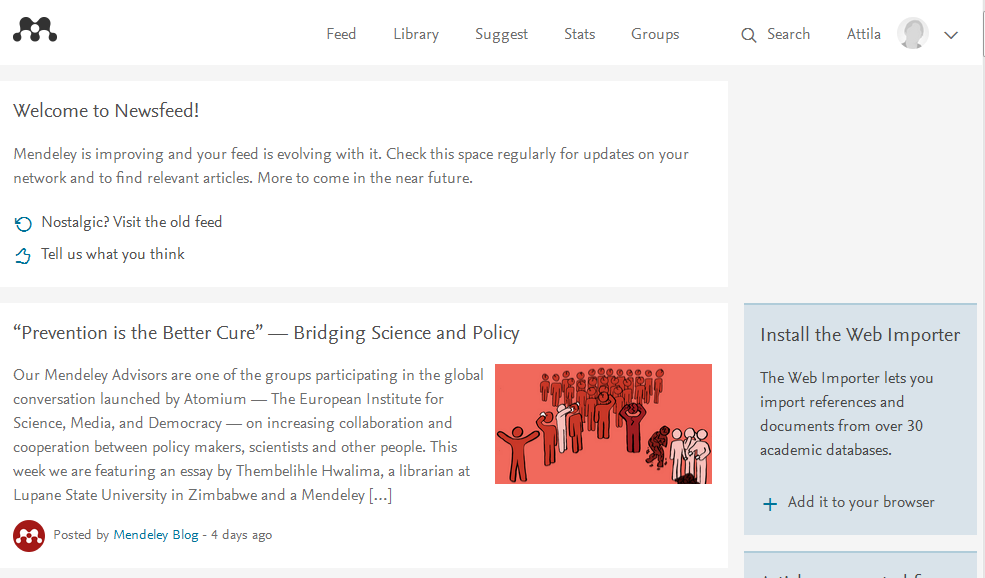 32
Download
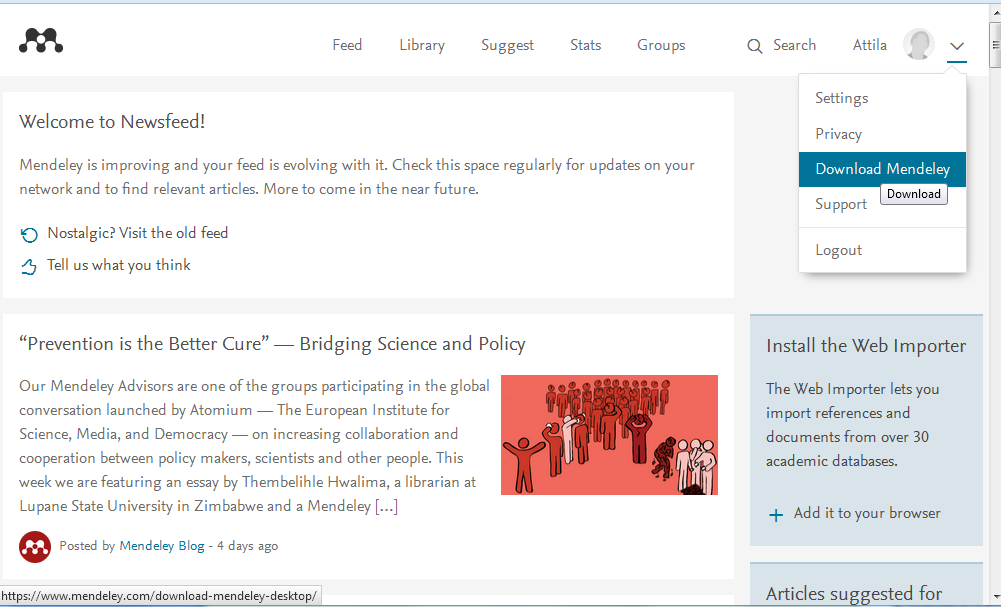 33
Download
34
Papers
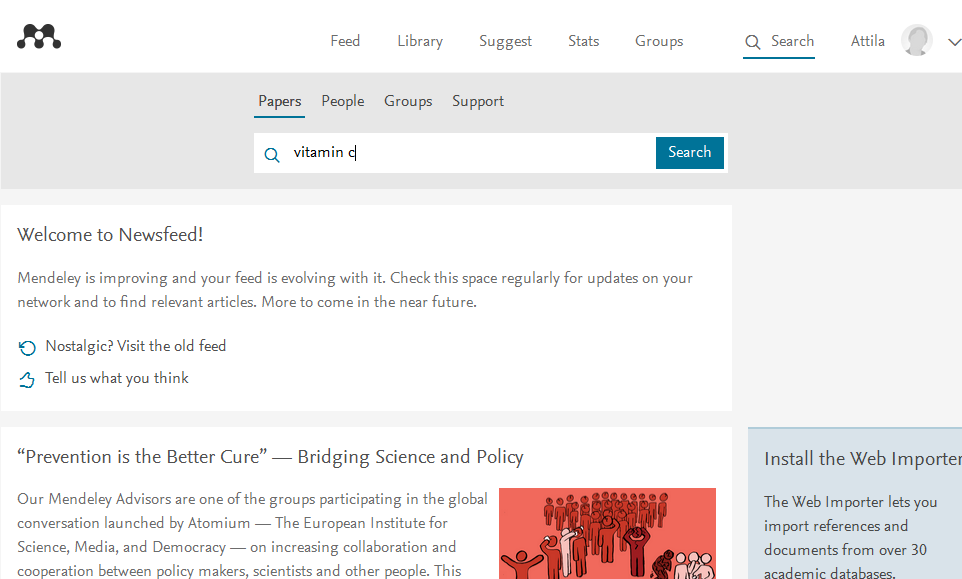 A Mendeley közössége által felépített cikk adatbázis kereshető, a cikkek átemelhetőek a saját hivatkozásaink közé
35
Papers – advanced search
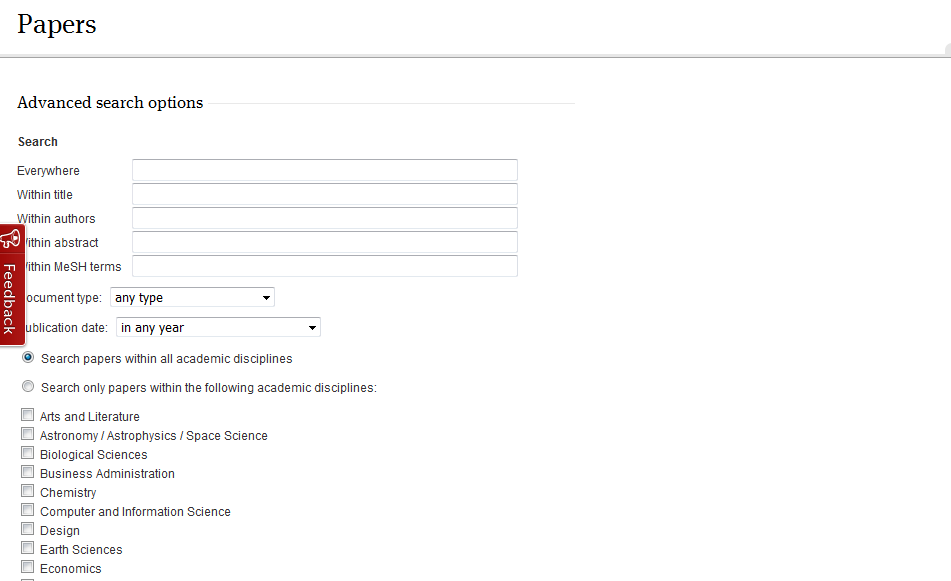 A keresést tovább lehet finomítani
36
Csoportok
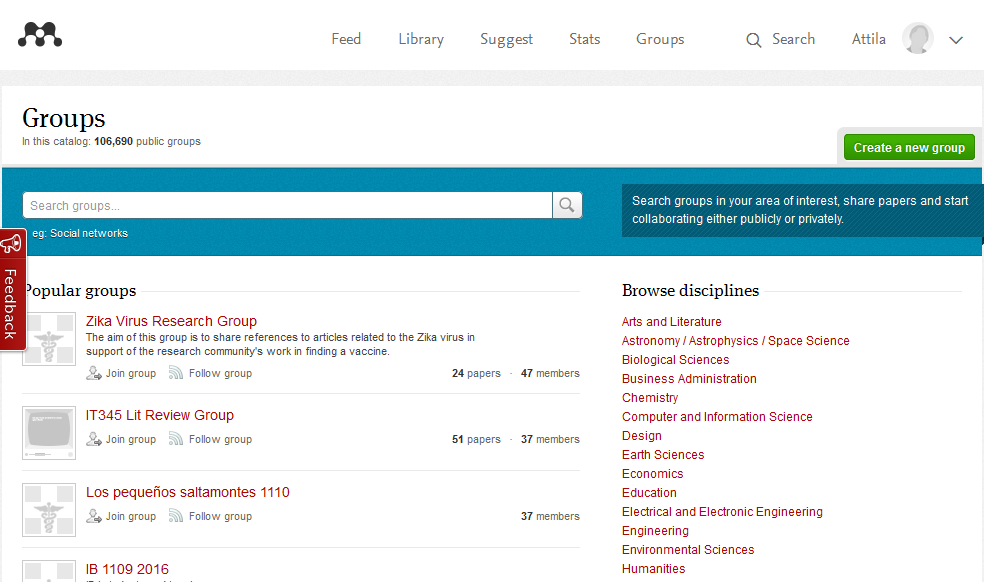 A közösség által létrehozott csoportokat lehet követni, illetve csatlakozni, ha csatlakoztunk, a csoportban tárolt cikkekhez is hozzáférünk
37
Csoportot létre is tudunk hozni, 3 féle jogosultsági szinten
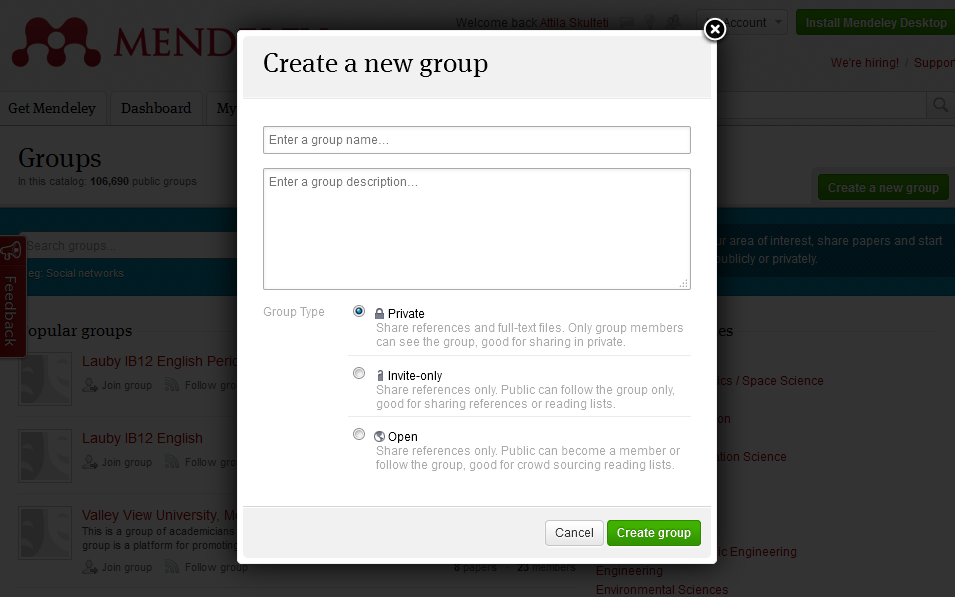 38
People
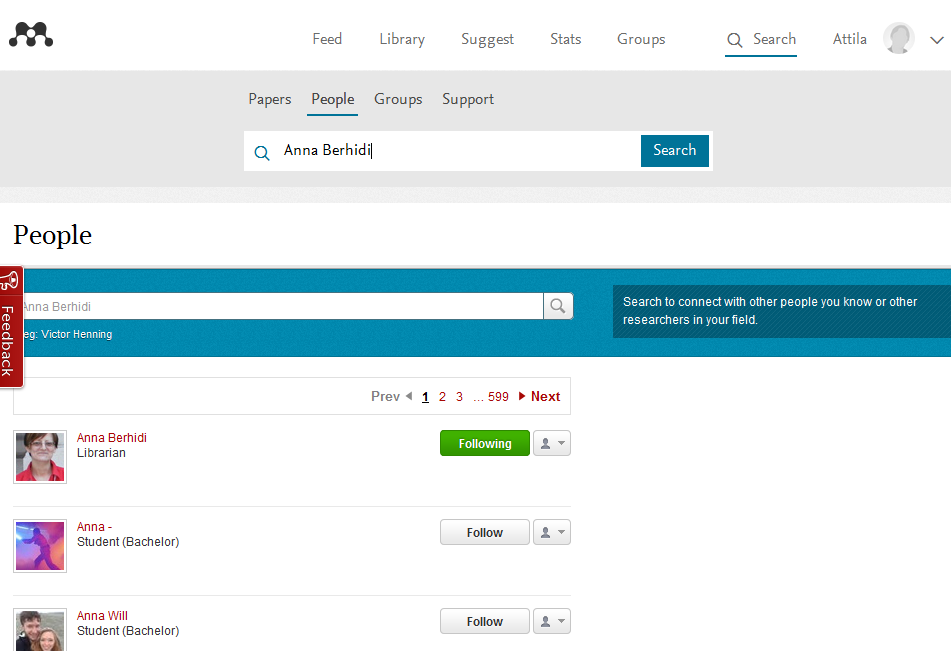 A regisztrált felhasználók között tudunk keresni, tudjuk Őket követni, valamint megnézhetjük ki követ minket.
39
40
41
My library
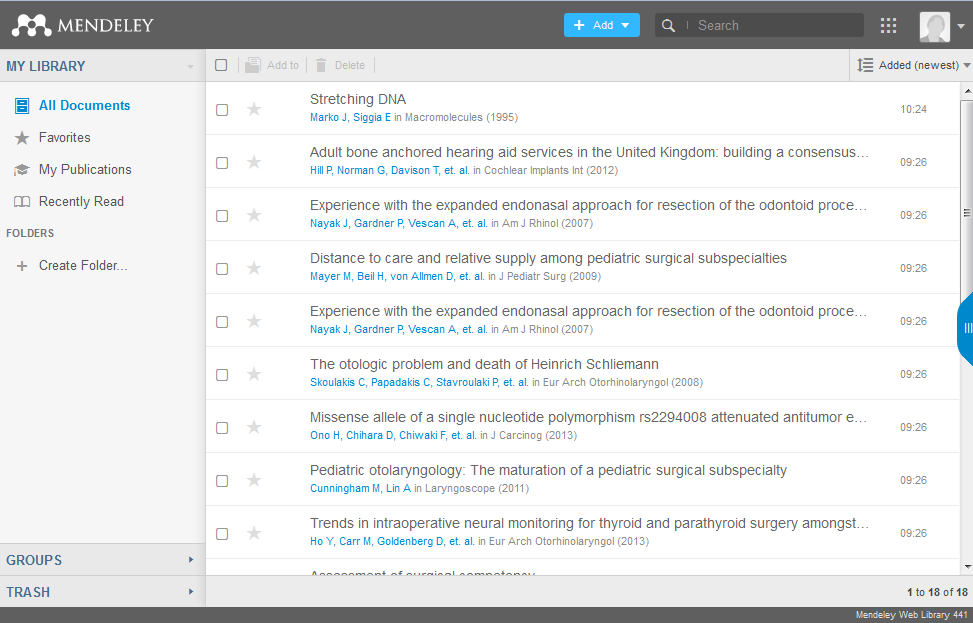 Egy külön oldalon tudjuk megtekinteni az általunk gyűjtött cikkeket, rendszerezhetjük, szerkeszthetjük ezeket, illetve újakat is vehetünk fel
42
Szövegszerkesztő eszköztár
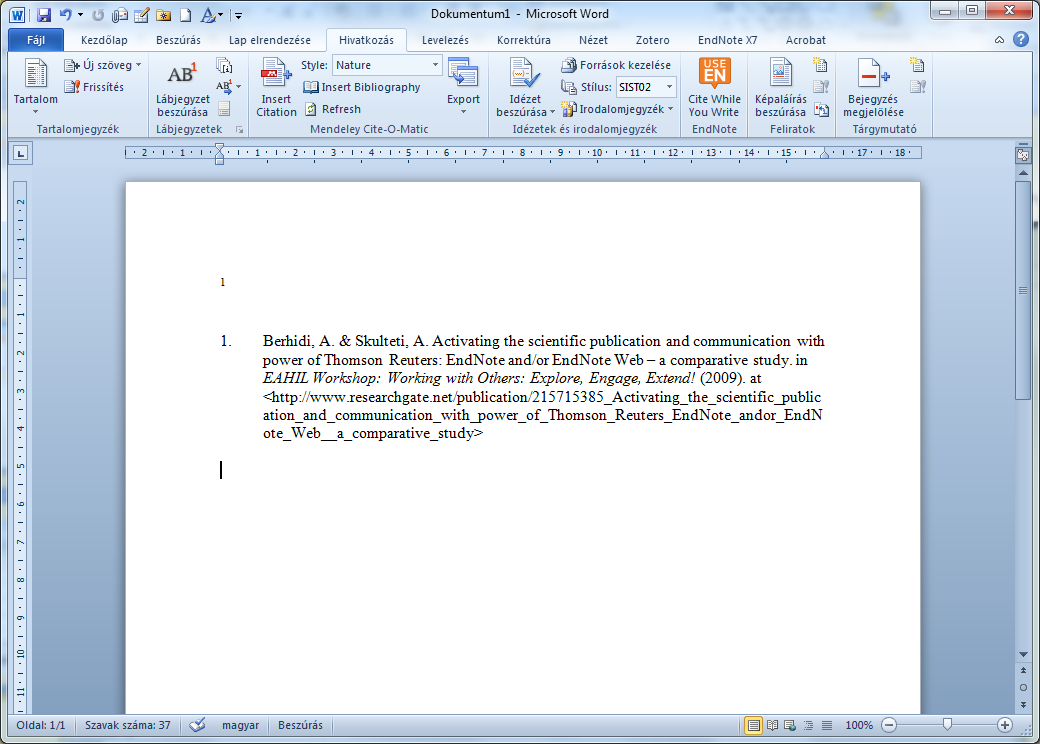 43
Köszönöm a figyelmet!